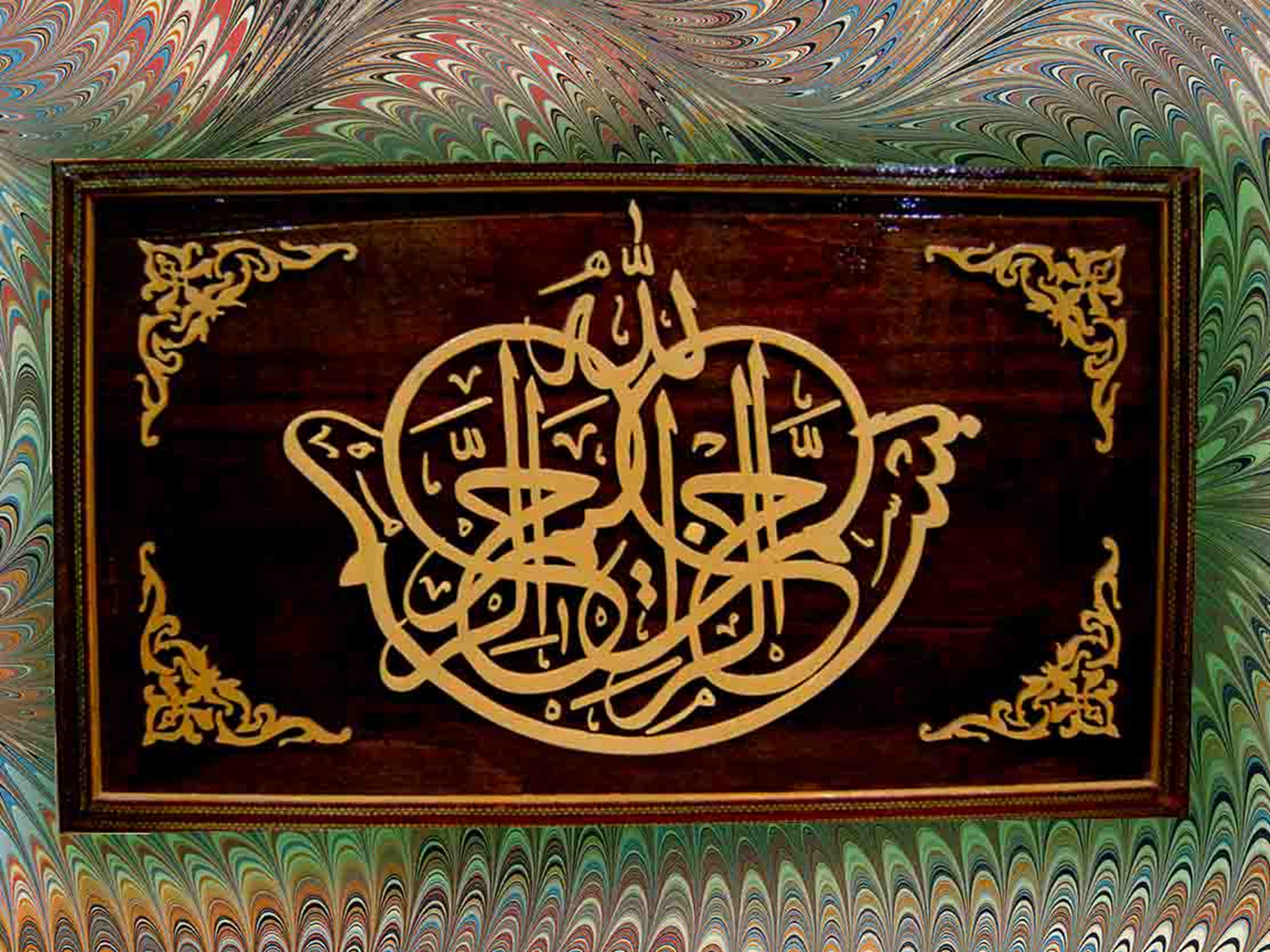 موضوع: توسعه پایدار شهری
مقدمه:
توسعه پايدار شهري، موضوع هاي جلوگيري از آلودگي هاي محيط شهري و ناحيه اي، كاهش ظرفيت هاي توليد محيط محلي، ناحيه اي و ملي، حمايت از بازيافتها، عدم حمايت از توسعه ي زيان آور و از بين بردن شكاف ميان فقير و غني را مطرح مي كند. توسعه پايدار شهري به مثابه ديدگاهي راهبردي به نقش دولت در اين برنامه ريزي ها اهميت بسياري مي دهد و معتقد است دولت ها بايد از محيط زيست شهري حمايت همه-جانبه اي كنند. در هر حال، توسعه يعني رشد و گسترش همه ي شرايط و جنبه هاي مادي و معنوي زندگي اجتماعي و فرآيندي است در جهت بهبود بخشيدن به كيفيت زندگي افراد جامعه؛ فرآيندي كه كوشش هاي مردم و دولت را در بهبود اوضاع اجتماعي، فرهنگي، سياسي، اقتصادي هر محل هماهنگ كند و مردم را براي مشاركت در پيشرفت ملي توانا سازد. همچنين در برآوردن احتياجات محسوس يك جامعه، امنيت ملي، آزادي فردي، مشاركت سياسي و برابري اجتماعي نقش داشته باشد. توسعه پايدار شهري به دنبال ساختن يك شهر نسبتاً ايده آل و آرماني است كه در آن هم شهروندان معاصر از يك زندگي نسبتاً خوب برخوردار شوند و هم توانايي هاي نسل آينده براي برآورده كردن نيازهايشان به مخاطره نيفتد. 
بنابراين مؤلفين با جمع آوري مطالب گوناگون درباره ی توسعه پايدار، آن را متعلق به كميسيون جهاني محيط زيست و توسعه، معروف به كميسيون برنتلند به نام ( رئيس همايش) مي دانند.
تاريخچه طرح مبحث توسعه پايدار
توسعه صنعتي كه در حدود نيمه ي قرن نوزدهم آغاز شد در نهايت به تخليه ي منابع و بروز مسائل محيط زيست مهمي كه قبلاً سابقه نداشت منجر گرديد و فعاليت هاي صنعتي مشكلات آلودگي را در سطح و طيف وسيع محلي و منطقه اي، ميان منطقه اي و جهاني موجب شد. ( بحرینی, 1376)
گستردگي و شدت بهره برداري هاي انسان از منابع طبيعي كره زمين، طي قرن بيستم به بروز صدمات چشمگيري بر اجزاي اصلي تشكيل دهنده ي بيوسفر، براي مثال جو (اتمسفر)، پوشش گياهي، اراضي و تنوع زيستي منجر گرديده است. (دكتر مهرداد نوابخش، دكتر اسحق ارجمند سياه پوش ,1388)
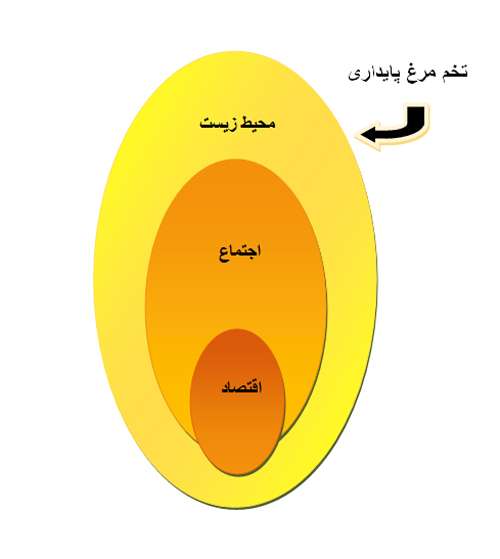 توسعه پایدار
از سال های نخستین دهه 1960 تاثیرات منفی توسعه بر محیط زیست مورد توجه قرار گرفت. از جمله میتوان به کتاب چشمه خاموش (carson 1962) اشاره کرد که نویسنده آن راشل کارسون زیست شناس آمریکایی نسبت به ظرفیت محدود محیط برای جذب مواد شیمیایی وخطرات ناشی از آن هشدار داده عزم  جهانی را برای حفاظت از محیط زیست خواستار شده بود. سال 1968 شاهد بوجودآمدن (کلوپ رم) بود که توسط صنعتمدار ایتالیایی و دانشمند اسکاتلندی الکساندر کینگ هدایت میشد. هدف آنان ایجاد درک کلی از مساله داربودن محیط زیست در جهان بود. هنگامی که درسال 1972 نتایج مربوط تحت عنوان محدودیت های  رشد(meadows et al 1972) انتشار یافت 4میلیون نسخه ازآن طی 4 سال به فروش رفت و به این ترتیب یکی از همگانی ترین مباحث تاریخ ملاحظات زیست محیطی را فراهم کرد. دغدغه های زیست محیطی همچنین موجب برگزاری کنفرانس ملل متحد درمورد زیست محیط انسانی در استهکم به سال 1972 گردید. مفهوم و اندیشه توسعه پایدار ابتدا در حمایت از برنامه های اکولوژیک مانند راهبرد حفاظت از جهان (اتحادیه بین المللی حفاظت از طبیعت) مطرح شد. (carson 1962)
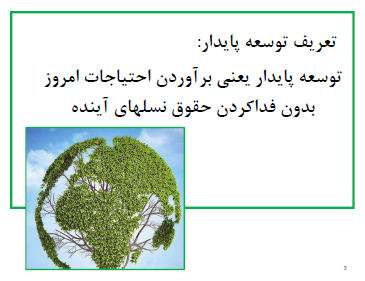 . این راهبرد، عوامل اصلی تخریب سکونتگاه های طبیعی را شامل فقر، ازدیاد جمعیت و فشار جمعیت، نابرابری اجتماعی و شرایط دادوستد دانست. (Allen & You2002)
. این گام اولیه در واقع حرکتی بسیار مهم در تبیین ارتباط میان محیط زیست و روندهای توسعه بود. به این ترتیب در سال 1983(کمیسیون جهانی محیط زیست و توسعه )به ریاست نخست وزیر وقت نروژ در راستای تلاش برای پیوند دادن مسايل اجتماعی ، اقتصادی و فرهنگی و زیست محیطی شکل گرفت. نتیجه آن همگانی شدن اصطلاح توسعه پایدار، ازطریق انتشار کتاب (آینده ی مشترک ما) بود. در این گزارش توسعه پایدار چنین تعریف شده بود، توسعه ای که نیاز های نسل کنونی را برآورده می سازد بدون تخریب توانمندی نسل آینده برای برآورده کردن نیاز های خود (wced1987)  با این تاکید که مسیرهای کنونی توسعه پایدار نبوده اند. (Allen & You2002)
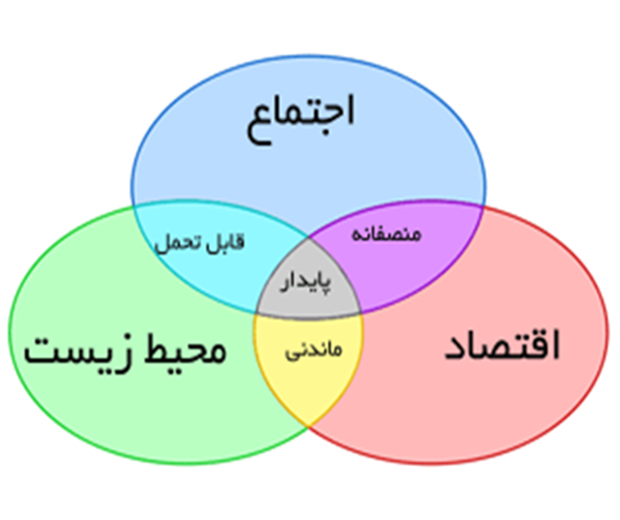 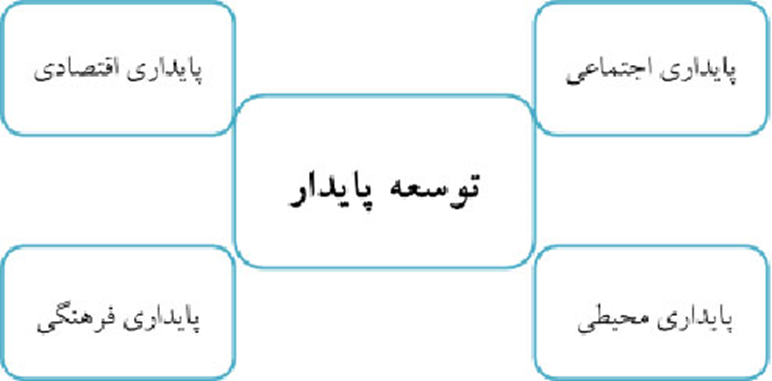 توسعه پایدار شهری
نخستین کنفرانس ملل متحد در خصوص سکونتگاه های انسانی در سال 1976 به نام کنفرانس هبیتات به تأسیس مرکز ملل متحد برای سکونتگاه های انسانی منجر شد که اکنون به نام اسکان بشر ملل متحد شناخته می شود. اولین کنفرانس هبیتات بر برقراری شرایط عادلانه برای اقشار فقیرشهری تأکید و بیشترین توجه را نسبت به تأسیس مسکن معطوف نمود. ( در دهه 1980 بخش توسعه شهری بانک جهانی) نسبت به تبیین آنچه که (دستور کار قهوه ای) نامیده  میشود اقدام کرد.  (cohen 1991)






منظور از این اصطلاح، تأکید بر نیاز به آگاهی زیست محیطی با تمرکز بر مسايل زیست محیطی شهری شامل مدیریت پساب ها و پسماند های جامد، کنترل آلودگی هوا و سایر جنبه های نامناسب زیست محیط شهری بود. در همان زمان، توجه جنبش زیست محیطی و رسانه ای به مسايل جهانی محیط زیست مانند گرم شدن کره زمین، کاهش باران های جنگل و از دست رفتن تنوع زیستی به عنوان (دستور کار سبز) شناخته شد. شهر در دو دستور کار (سبز و قهوه ای) یک مسئله و محور اساسی و اصلی است. .  (cohen 1991)
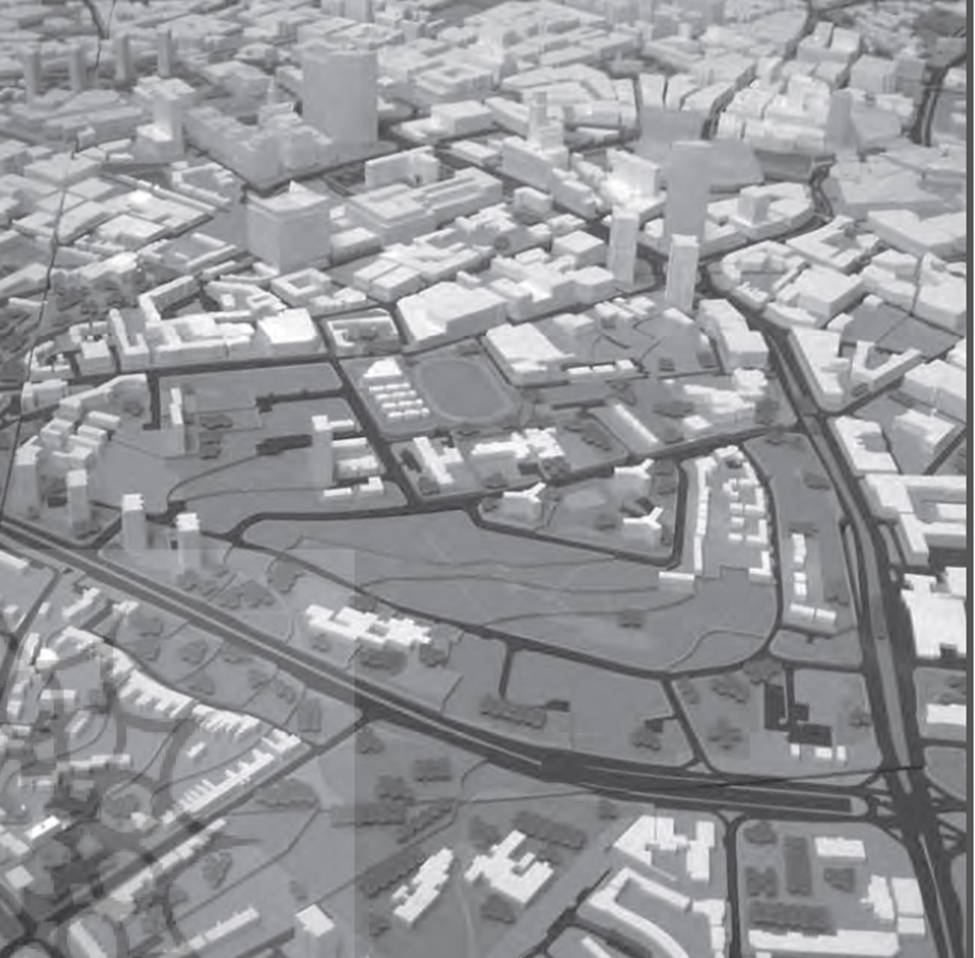 دستور کار سبز مسائلی را مدنظر قرار میدهد که بلند مدت و دارای اثرجهانی هستند(مانند ازدست رفتن اکوسیستم های طبیعی و بکر، صدمات وارده به گوناگونی گونه ها، پارگی لایه ی اوزون یا گرم شدن جهان)اینها مسائلی هستند که نیاز به همکاری جهانی داشته و یک کشور یا شهر به تنهایی قادر به مواجهه باآنها نیست. (mcgranahan.&satterthwaite,d.2003)
دستور کار قهوه ای به آن دسته از مسائل زیست محیطی مبوط میشود که یک اثر محلی فوری دارند(مانند آلودگی آب و هوا یا مدیریت زباله های جامد) دستور کار قهوه ای میخواهد که تأثیر مثبتی بر محیط زندگی شهرنشینان داشته و لذا نابسمانی در محیط زیست شهری و پیامد های زیان بار آن بر کیفیت زندگی شهری را مورد توجه قرار می دهد.(mcgranahan.&satterthwaite,d.2003)
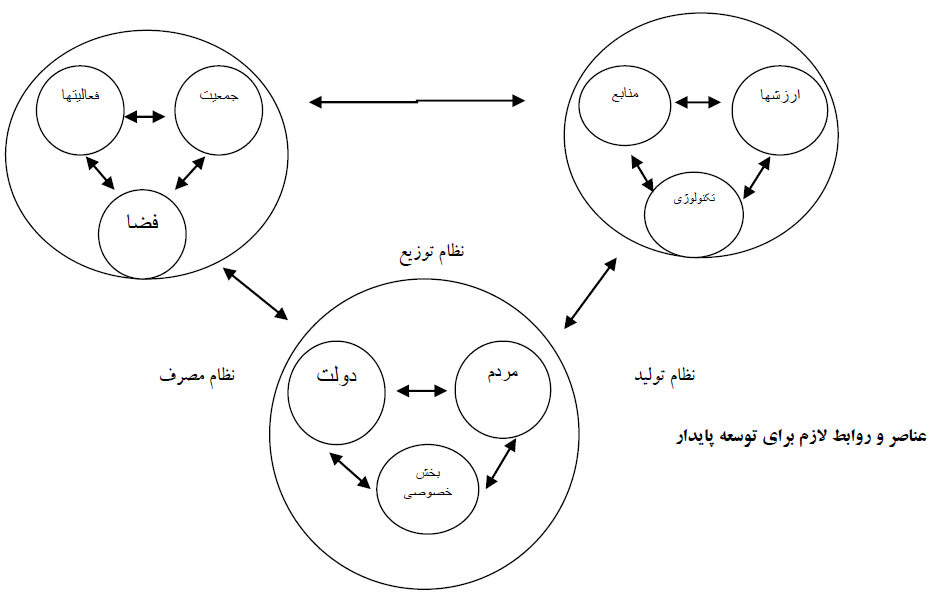 بنابراین مدیران شهری نقش و مسؤلیتی اساسی در پاکسازی و سبز کردن محیط زیست شهرها بر عهده دارند که در کنفرانس هبیتات 2 در سال 1996 در استانبول به صورتی مضاعف برآن تأکید شد. . (www.un.org)
فاصله 4ساله میان کنفرانس ریو و ژانیرو و هبیتات 2، دوران پختگی دیدگاه ها و تصمیمات  بود. . (www.un.org)
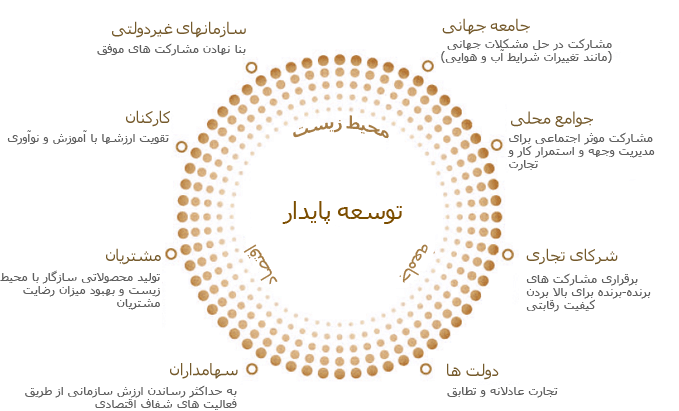 دردستور کار هبیتات بر تأمین مسکن ،خانه سازی و مدیریت شهری توجهی دوچندان شده و نقش شهرنشینی در توسعه پایدار مورد توجه قرار گرفته بود. دستور کار هبیتات درواقع پیوندهای ناگسستنی میان مسائل کلیدی و عمده شهری مانند فقر، تبعیض اجتماعی، برابری و ملاحضات مدیریتی و حکومتی را در سکونتگاه های انسانی آشکار میکرد. . (www.un.org)
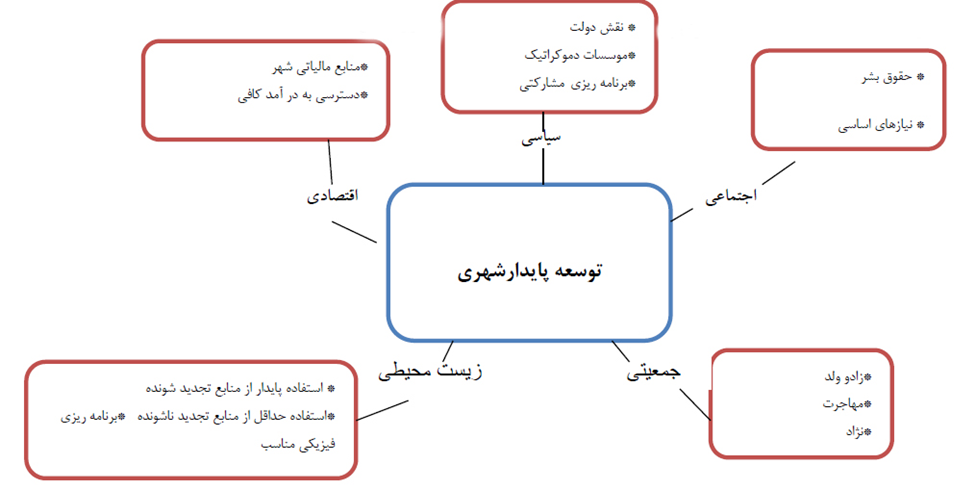 ديدگاه جامعه شناسان كلاسيك
ديدگاه جامعه شناساني از جمله آگوست كنت، اميل دوركيم، كارل ماركس، ماكس وبر، فرديناند تونيس، جورج زيمل، چارلز هورتن . نظريات آن ها در مورد رفع مشكلات و مسائل جوامع شهري عنوان شده است. (دكتر مهرداد نوابخش، دكتر اسحق ارجمند سياه پوش ,1388)
نظريه هاي توسعه پايدار شهري
نظريه ي مديريت شهري: مديريت شهري يك مفهوم فراگير است و هدف از آن تقويت سازمان هاي دولتي و غيردولتي براي شناسايي برنامه ها و سياست هاي گوناگون و پياده سازي آن ها به منظور فعال كردن چالش است كه مديريت شهري با آن مواجه است.(دكتر مهرداد نوابخش، دكتر اسحق ارجمند سياه پوش ,1388)
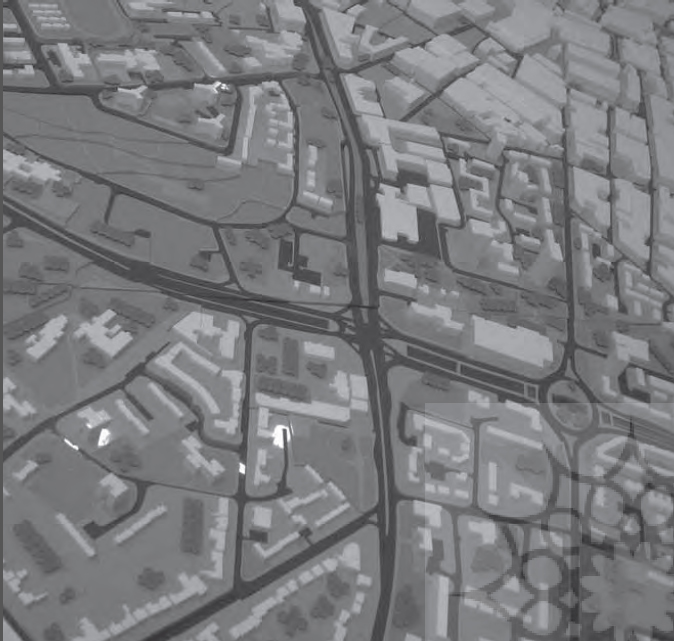 نظريه ي شهر سالم: شهر سالم هم از آرمان شهرها متأثر است و هم از اين جهت كه به دنبال نارضايتي از وضعيت موجود شهرها مطرح شده و در پي ايجاد محيط هاي سالم شهري براي زندگي انسان هاست و هم  از ايده هاي نوين شهرسازي تأثير پذيرفته است. (دكتر مهرداد نوابخش، دكتر اسحق ارجمند سياه پوش ,1388)
نظريه ي توسعه پايدار شهري: در اين نظريه موضوع نگهداري منابع براي حال و آينده از طريق استفاده ي بهينه از زمين و وارد كردن كمترين ضايعات به منابع تجديدناپذير مطرح است. (دكتر مهرداد نوابخش، دكتر اسحق ارجمند سياه پوش ,1388)

نظريه ي انتخاب عاقلانه: اين نظريه، توصيفي انتزاعي از هدف را اساس قرار مي دهد و آن را بر حسب مطلوب بودن، مفيد بودن و اولويت داشتن معني مي كند و نحوه ي ساده اي از استدلال را اصل قرار مي دهد. . ( دکتر مهرداد نوابخش, دکتر اسحاق ارجمند سیاه پوش 1388)
انگاره هاي طراحی شهري پایدار
اما در مورد انگاره هاي پایداري در طراحی شهري در ابتدا ذکر این نکته لازم به نظر می رسد که تاثیر این اهداف و آرمان ها که از دهه ي 90 قرن گذشته ي میلادي به سرعت جاي خود را در خُرد ترین مقیاس ها در طراحی شهري تثبیت کرده است به گونهاي است که برخی از معروفترین منابع کلاسیک طراحی شهري را مجبور به بازنگري در اصول خود نموده است. براي مثال، بنتلی و همکارانش در تکمیل مجموعه ي اصول طراحی شهري خود در- محیط های پاسخ ده- و به منظور همراهی با آرمانهاي پایداري در طراحی شهري، سه اصل کارایی از نظر مصرف انرژي، حفاظت از اکوسیستمها و تقلیل آلودگیها را به مجموعه ي اصول هفتگانه ي خود افزودند. اما در تبین مولفه ها، کاملترین و جامعترین انگاره ها را کرمونا در کتاب  فضاهای شهری,مکان های عمومی ارئه میدهد. ( یعقوب هاشمی دیزج 1386)
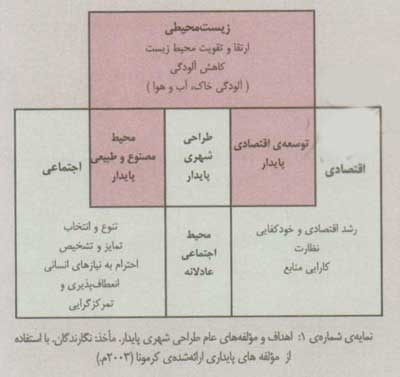 . آن جا که وي در یک رویکرد تطبیقی و توصیفی، ابتدا نظریات مختلف در مورد استراتژي هاي دستیابی به پایداري را دسته بندي کرده و سپس در یک ماتریس تحلیلی، ده مولفه :
1-نظارت
2- کارایی منابع
3-تنوع و انتخاب
4- نیازهاي انسانی
5-انعطاف پذیري
6-کاهش آلودگی
7-تمرکزگرایی
8-تمایز و تشخیص
9-تقویت محیط زیست
10-خودکفایی
را به عنوان مولفه هاي طراحی شهري پایدار برشمرده و سپس راهبردهاي متناسب با این مولفه ها را در 4 سطح
1- ساختمانها
2- فضاهاي شهري
3- محله ها
4- سکونتگاهها

مورد تدقیق قرار میدهد. به نظر میرسد مولفه هاي نظارت، کارایی منابع و خودکفایی در چارچوب پایداري اقتصادي تعریف شده و تنوع و انتخاب، نیازهاي انسانی و انعطاف- پذیري و تمرکزگرایی، تمایز تشخیص در چارچوب پایداري اجتماعی میگنجند؛ و تقویت محیط زیست و کاهش آلودگی پایداري زیست محیطی را ممکن میسازند.( یعقوب هاشمی دیزج 1386)
بنابراین، بدیهی ست که یکی از مهمترین دغدغه هاي طراحان امروز در خلق فضاها و بافتهاي مختلف شهري، رسیدن به نوعی طراحی پایدار است.
که بتواند تعادلی پایدار میان فضاهاي شهري و بستر طبیعی آن بسازد؛ ایجاد عرصه هایی اجتماعی و خودکفا که توانایی تامین هزینه هاي خود را داشته و در مسیر نیل به مولفه هاي عامِ پایداري( زیست محیطی، اجتماعی و اقتصادي) گام بردارد.( یعقوب هاشمی دیزج 1386)
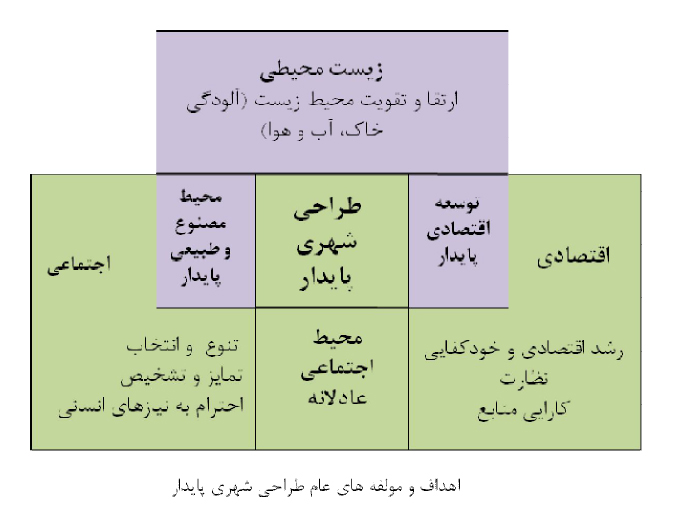 مصدر سیتی
مصدر سیتی، پروژه شهری زیست پایداری ست که هم اینک در خارج از ابوظبی در امارات متحده عربی با هزینه اولیه بالغ بر 15 میلیارد دلار در حال ساخت می‌باشد. این شهر، کلان شهری بدون آلاینده کربنی بوده و در مقایسه با دیگر شهرهای هم اندازه خود، به طور قابل توجهی مقدار مصرف آب آن کاهش یافته است. ساخت این شهر با هدف ایجاد یكی از پایدارترین شهرهای دنیا در سال 2008 آغاز شده و در سال 2015 پایان خواهد یافت. شهر مصدر مجهز به منابع انرژی‌های تجدیدپذیر، شیوه‌های ساختمانی خلاقانه، استانداردهای جدید در زمینه زندگی پایدار و تثبیت موقعیت شهر مصدر آژانس بین المللی انرژی‌های تجدیدپذیر در انتقال جهان به سمت آینده‌ای پایدار می‌باشد. ( شوکا خوشبخت بهرمانی 1389)
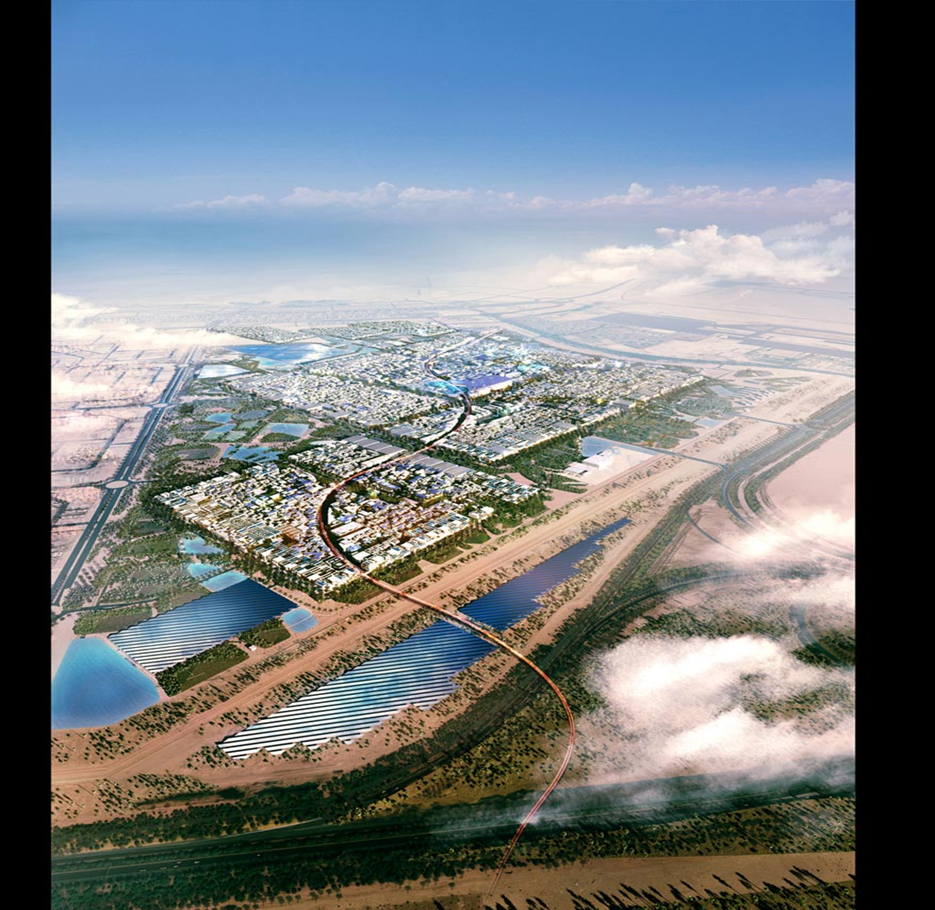 این شهر توسط موسسه علوم و فناوری مصدر با همكاری موسسه فناوری ماساچوست (MIT) در حال احداث است كه حوزه فعالیت موسسه مذكور آموزش نیروی انسانی و تحقیق در زمینه انرژی‌های تجدیدپذیر و مباحث مربوط به توسعه پایدار می‌باشد. ( شوکا خوشبخت بهرمانی 1389)
این شهر سبز در یکی از سخت ترین محیط زیست‌های طبیعی در جهان، یعنی در بیابان ساخته شده است. در اوج تابستان، وقتی بادهای خشک بیابانی را نیز بر این شرایط اضافه کنیم، احساس می‌کنیم که دمای هوا 60 درجه است. مصدر سیتی، نمونه‌ای از زندگی آگاهانه در محیط زیست بدون کربن و شهری بسیار ایده‌آل در سطح جهان است زیرا تمیز، زیست سازگار، هماهنگ و زیباست.
این شهر جایی است که همه مزایا برای زندگی در قرن 21 را دارد اما عاری از اضطراب‌های موجود در شهرهای قدیمی قرن 20 است. ( شوکا خوشبخت بهرمانی 1389)
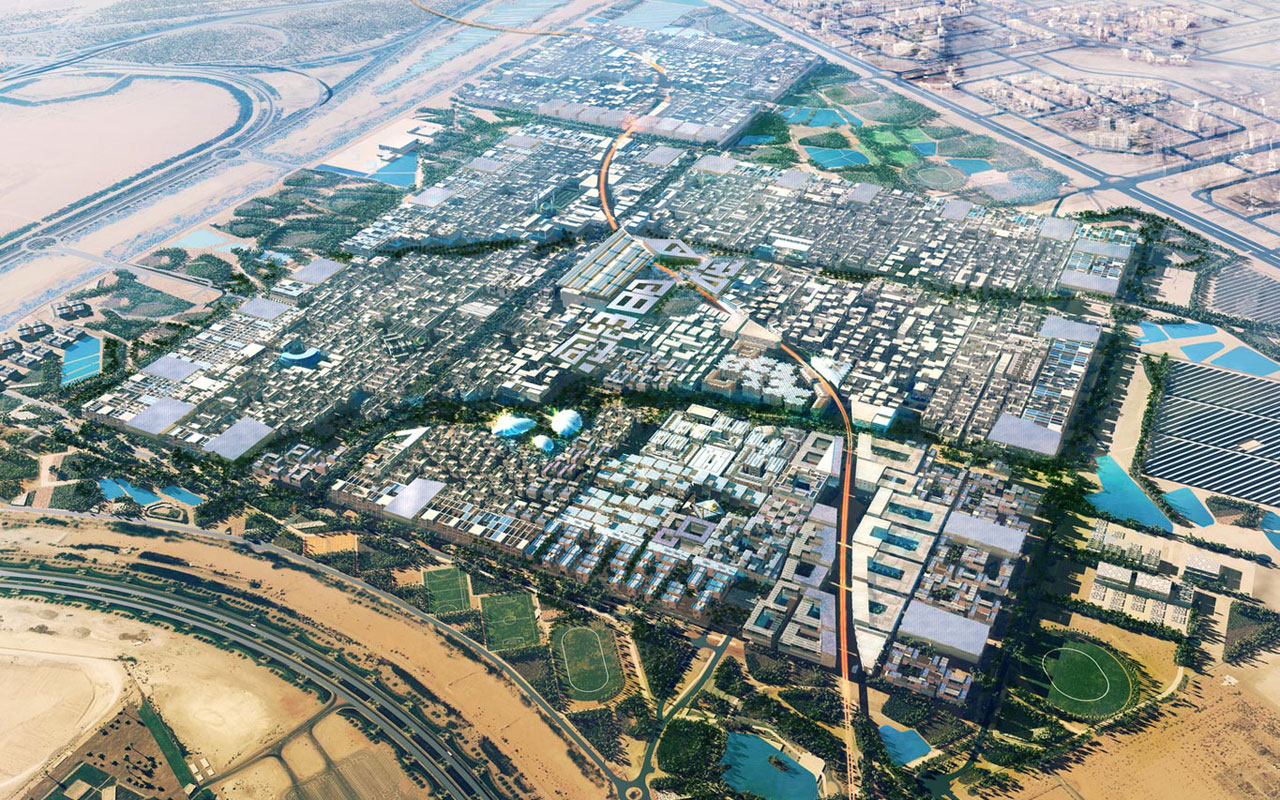 شهری که می‌تواند تا قرن 22 دوام آورده و مدلی باشد برای زندگی زیست پایدار.( شوکا خوشبخت بهرمانی 1389)
جایی که در آن ترافیکی نباشد, جایی که ایمن است و تمیز تا کودکان در آن رشد کنند و خانواده‌ها رونق گیرند و جوامع شکوفا شوند. شهری که محل آزمایش آینده بشریت است.( شوکا خوشبخت بهرمانی 1389)
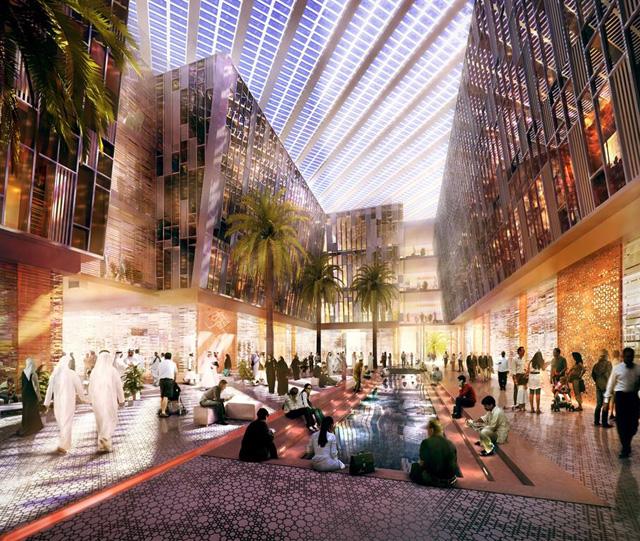 موقعیت شهر
این شهر پروژه‌ای است از شرکت انرژی آینده ابوظبی مشهور به مصدر که تحت مالکیت امارات متحده عربی است. کل این شهر رو به شمال شرقی است تا جریان بادهای خنک شب در این شهر، بیشترین مقدار باشد و قرار گرفتن آن در معرض بادهای گرم روز کاهش یابد. همچنین در اطراف آن دیواری است برای محافظت بیشتر در مقابل بادهای شدید و لذا یک محوطه 6 کیلومتری به شکل مربع در اطراف آن هست. ( شوکا خوشبخت بهرمانی 1389)
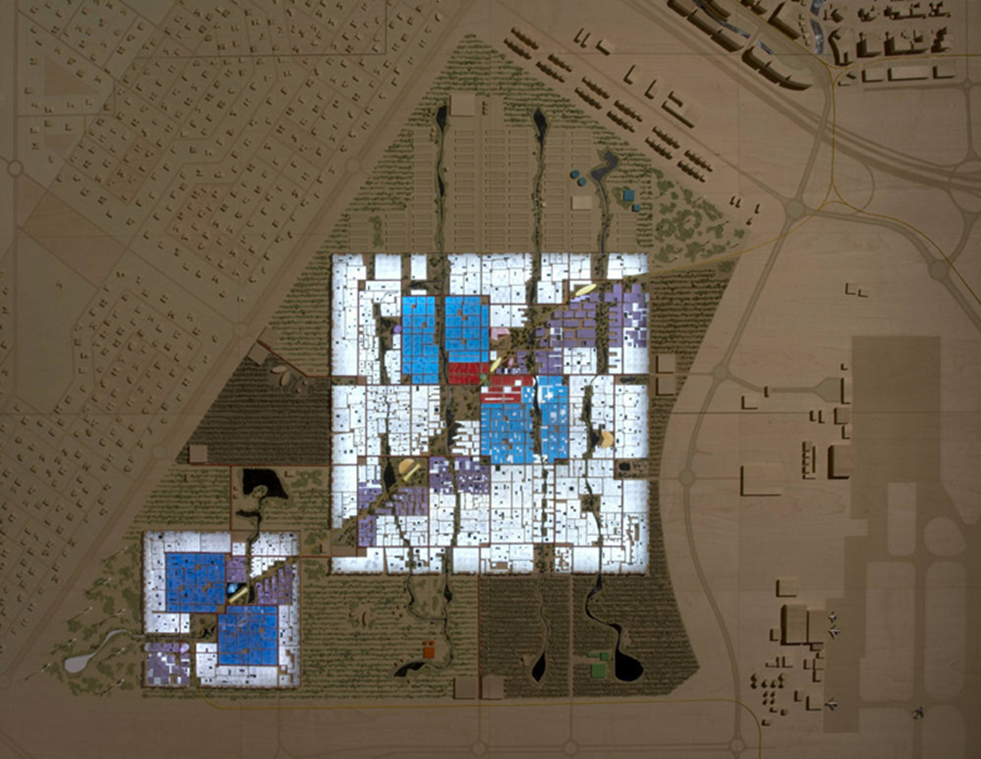 چشم‌اندازهای شهری مصدر
خیابان‌ها مملو از ساختمان‌هایی با سایه بان هستند که سایه‌ای خوشامدگو برای عابران پیاده در پیاده روها ایجاد می‌کنند. مناظر و بناهای آبی نظیر فواره ها، برکه‌ها و غیره نیز سبب ایجاد هوای خنک می‌شوند، و بر زیبایی و آرامش این شهر می‌افزایند. ( شوکا خوشبخت بهرمانی 1389)
طراحی این شهر و ساختمان‌های آن، کار شرکت مشهور معماری بریتانیا "فوستر و شرکاء" است که مسئولیت ساخت بسیاری از پروژه‌های معماری مشهور در سراسر جهان را دارد، از جمله پل میلنیوم لندن و فرودگاه بین المللی هنگ کنگ .( شوکا خوشبخت بهرمانی 1389)
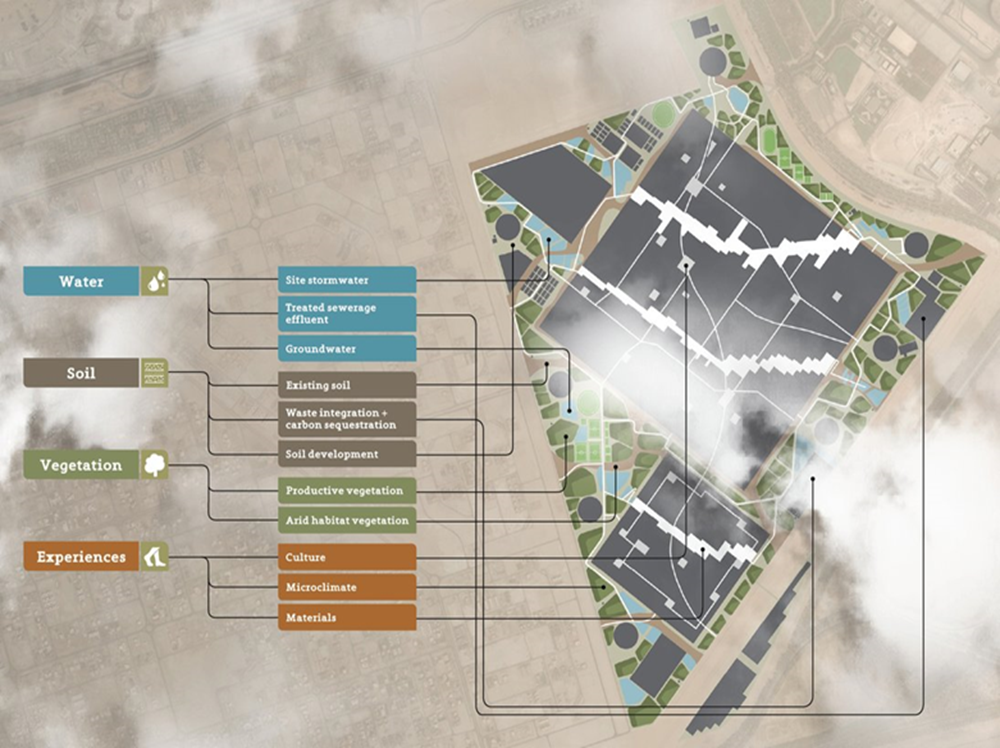 مراحل ساخت مصدر سیتی
طرح ساخت مصدر، سه مرحله دارد:
اولین مرحله در سال 2008 آغاز شد و هم اینک تکمیل شده است. در پایان مرحله اول 6 ساختمان اصلی در این شهر ساخته شد که صد و یک واحد مسکونی و یک کتابخانه الکترونیکی داشته‌اند. همچنین محلی وجود دارد كه برای مؤسسه ی علم و فن‌آوری مصدر در نظر گرفته شده است كه در سال 2009، به عنوان اولین مرکز این شهر افتتاح شد. تا پایان سال 2011، در مصدر سیتی، 222 واحد آپارتمانی دیگر ساخته شده و مراکز خرید تکمیل شده‌اند. در مرحله 2، قرار است تا سال 2015 مصدر سیتی، جایی باشد برای 7 هزار نفر ساکنین و 12هزار کارگر که روزانه از ابوظبی به آنها رفت و آمد می‌کنند. پس از تکمیل مرحله 3، که بین سال‌های 2020 و 2050 است، قرار است که این بهشت آرمانی بیابانی، جایی باشد برای حدود 100 هزار نفر از ساکنین و کارگران. بر اساس این طرح، قرار است فروشگاه‌های مواد غذایی و رستوران‌ها به سرو غذاهای تازه، ارگانیک و زیست پایدار بپردازند. ( شوکا خوشبخت بهرمانی 1389)
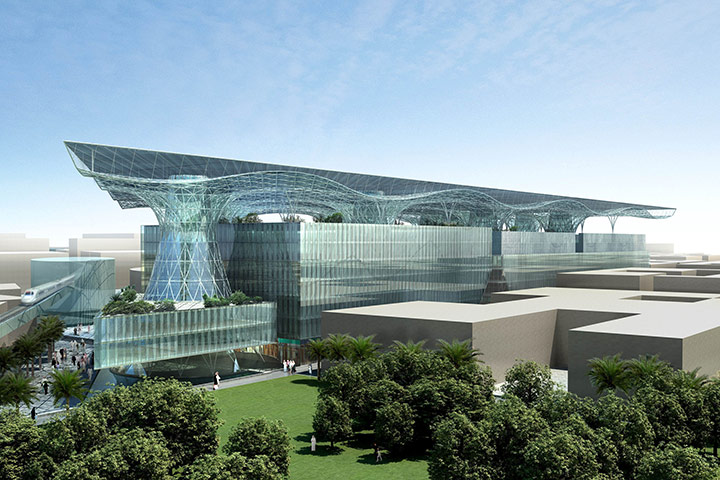 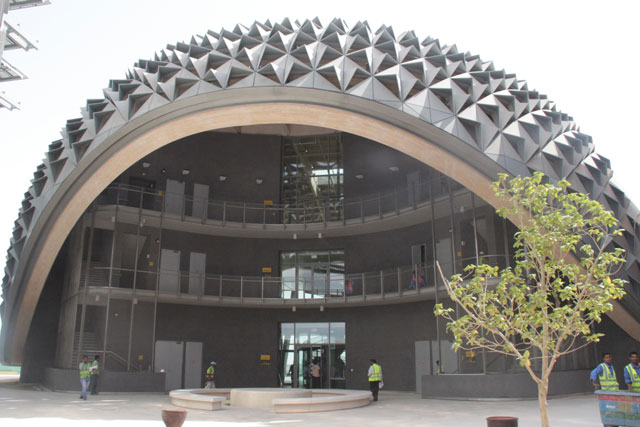 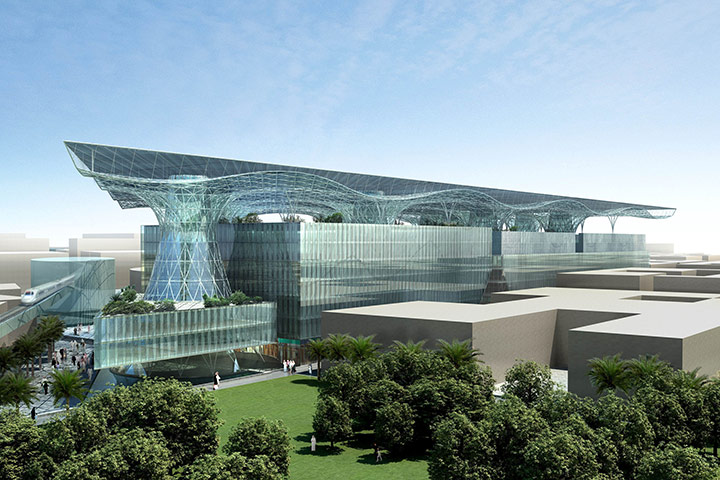 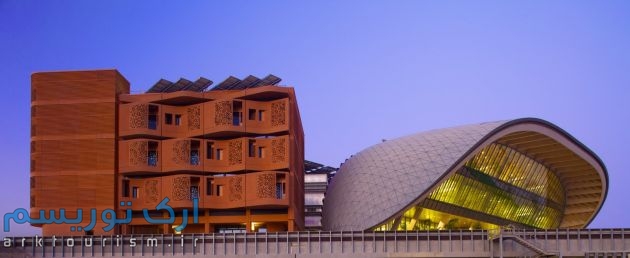 اطلاعات و آمار كلی شهر مصدر
مساحت تقریبی شهر مصدر 7 كیلومتر مربع می‌باشد. جمعیت قابل اسكان در هر هكتار بین 130 تا 160 نفر برآورد شده و در صورت ساخت كامل شهر ظرفیت 90.000 نفر ( 40.000 نفر جمعیت مقیم و ساكن در شهر و 50.000 نفر جمعیت ترددی و غیر ساكن) برای این شهر در نظر گرفته شده است. ساختمان‌ها بطور متوسط 4 تا 6 طبقه طراحی شده‌اند و بلندترین ساختمان طراحی شده 40 متر ارتفاع دارد.حداكثر عرض خیابان‌های اصلی 14 متر و عرض خیابان‌های فرعی 8.5 متر می‌باشد همچنین شاهراه مركزی این شهر 25 متر پهنا دارد. ( شوکا خوشبخت بهرمانی 1389)
بخش‌های مختلف شهر
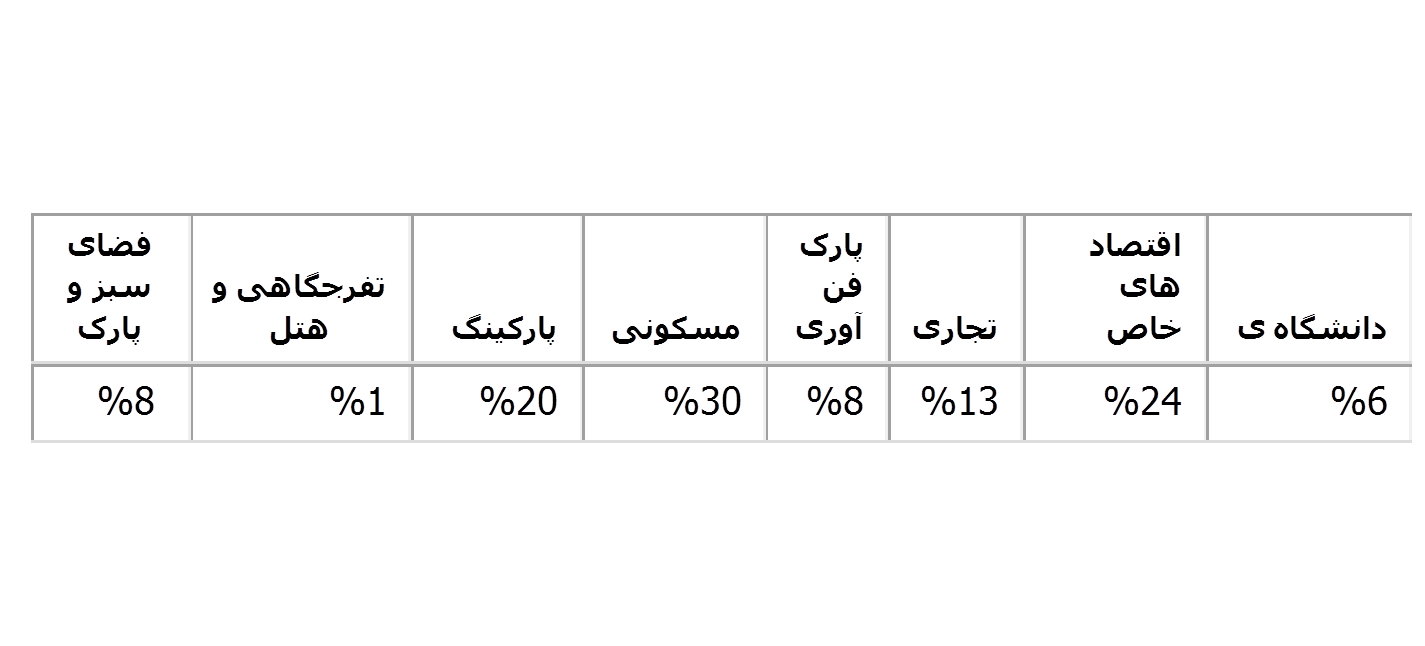 در شهر مصدر با توجه به چشم انداز و نقشی که برای شهر در نظر گرفته شد
این شهر به 4 بخش تقسیم می‌شود:   
بخش مسکونی دارای خانه‌ها و آپارتمان‌های مدرن و راحت است. 
بخش تجاری دفاتر دارای فن‌آوری پیشرفته، مراکز خرید فعال، رستوران و بازار است. 
بخش مرکز تحقیق و توسعه، جایی برای شرکت‌ها و سازمان‌هایی که در زمینه فن‌آوری پاک و انرژی‌های زیست پایدار کار می‌کنند. 
بخش چهارم، جایی برای  مؤسسه علم و فن‌آوری مصدر که دانشجویان و اساتیدی از سراسر جهان را به گرد خود می‌آورد. ( شوکا خوشبخت بهرمانی 1389)
این مؤسسه که به مؤسسه مشهور فن‌آوری ماساچوست در آمریکا وابسته و تحت حمایت آن است، صرف تحقیقات و توسعه در 4 زمینه ذیل می‌شود:
الف) تولید و ذخیره انرژی زیست پایدار
ب) توزیع و استفاده پر بازده از انرژی 
ج) آب، محیط زیست و شرایط اقلیمی
د) توسعه پایدار الحاقی. ( شوکا خوشبخت بهرمانی1389)
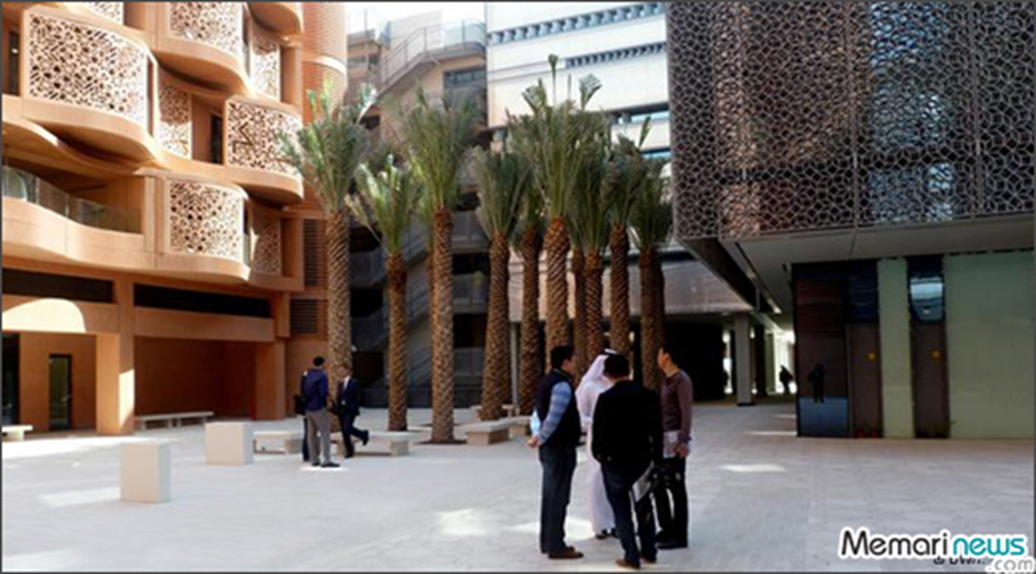 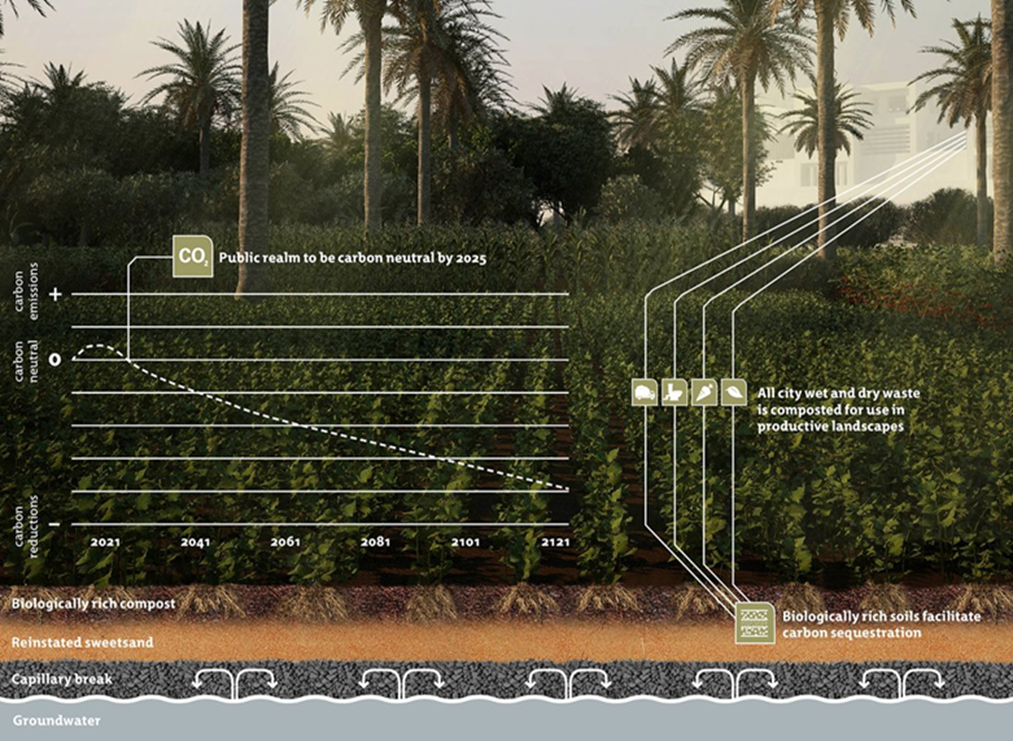 ایجاد انرژی زیست سازگار شهری
مصدر سیتی، در حال حاضر از توان یک کارخانه ی فتوولتائیک خورشیدی 10 مگاواتی واقع در این شهر استفاده می‌کند که بزرگترین کارخانه از این نوع در خاورمیانه است. توان اضافی از سیستم‌های فتوولتائیک واقع بر بام خانه‌ها می‌آید. ( شوکا خوشبخت بهرمانی 1389)







به عنوان مثال، مؤسسه مصدر هم اینک 30% از توان خود را از یک سری فتوولتائیک خورشیدی روی بام بدست می‌آورد. برج‌های بادی مدرن و با تکنولوژی پیشرفته واقع در بناهایی که در خانه‌ها و ساختمان‌های سنتی منطقه یافت می‌شود نیز نصب می‌شود. یک برج بادی، بادهای خنکی که در ارتفاعات می‌وزند را می‌گیرد و مستقیماً به درون ساختمان وارد می‌کند تا دمای هوای درون آن را متعادل کند. همچنین با پیروی از رد پای معماری قدیمی که در بسیاری از شهرهای خاورمیانه یافت می‌شود، ساختمان‌ها را در مناطق مرتفع می‌سازند تا از این بادهای خنک بهره گیرند، و خیابان‌ها را باریک می‌سازند تا هوا بتواند به طور طبیعی از درون شهر عبور کند. ( شوکا خوشبخت بهرمانی 1389)
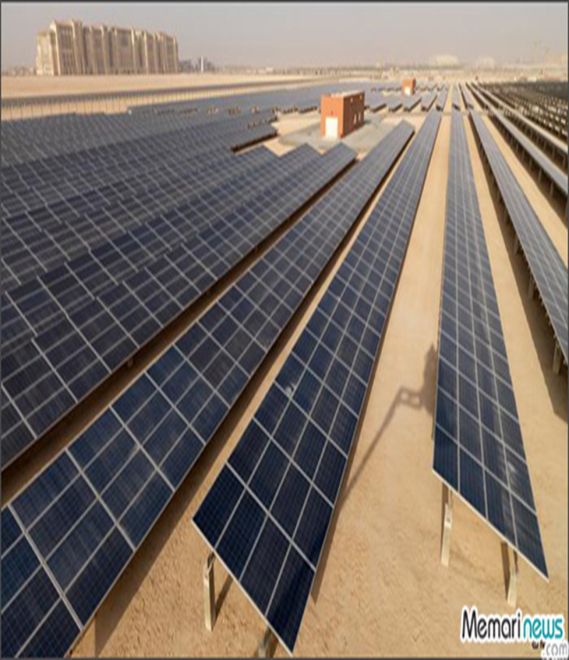 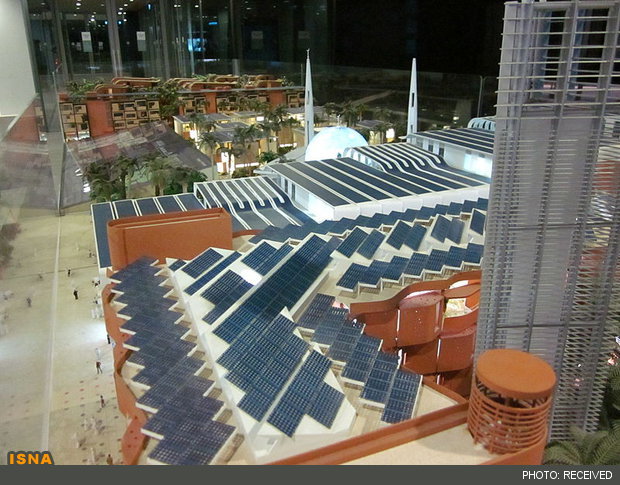 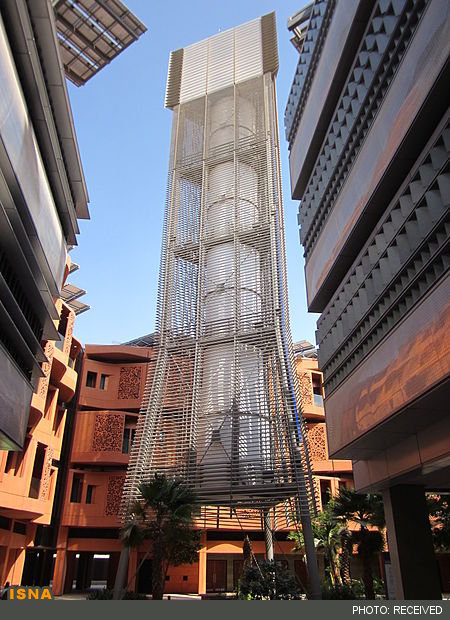 رعایت استانداردهای معماری و محیطی
ساختمان‌های مصدر سیتی، با بالاترین استانداردهای طراحی معماری سبز سازگارند، از جمله استفاده از توان پر بازده و فن‌آوری ذخیره آب. 80% از آب مصرفی بازیافت می‌شود و آب زائد، تمیز شده و برای اهدافی نظیر آبیاری محصولات استفاده می‌گردد. 
( شوکا خوشبخت بهرمانی 1389)
زباله‌های خانگی نیز با قوانین سرسخت بازیافت، فشرده سازی می‌شود. مواد غیر بازیافت و غیر قابل استفاده مجدد، به کارخانجات مدرن سوزاندن ضایعات فرستاده می‌شود تا به انرژی تبدیل شود. ( شوکا خوشبخت بهرمانی 1389)
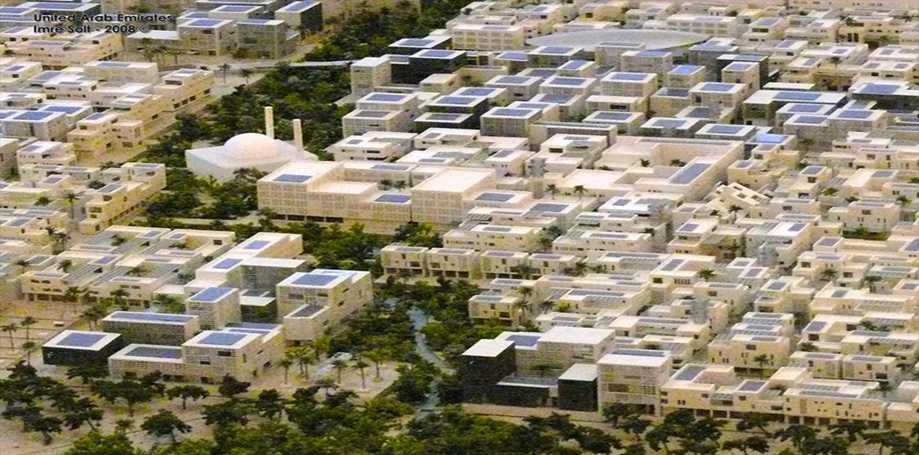 مرحله اول این شهر که تاکنون ساخته شده، یک سیستم شخصی عبور فوری (پی آر تی) در زیر زمین دارد. این سیستم‌ها یک بخش خصوصی باتری دار دارند و بدون راننده مسافران را بین ایستگاه‌ها جابجا می‌کند. این وسایل نقلیه کاملاً خودکار هستند و با یک سیستم کامپیوتر مرکزی اداره می‌شوند. این بخش‌ها وقتی منتظر مسافر هستند، به طور خودکار شارژ می‌شوند. سیستم‌های "پی آر تی" هم مزایای سیستم‌های حمل و نقل خصوصی مثل دسترسی بر اساس نیاز و خصوصی بودن را دارا هستند و به خاطر عدم وجود مشکلاتی نظیر ترافیک یا محل پارک از راحتی‌های وسایل نقلیه‌ عمومی نیز برخوردار هستند. همچنین راه‌حلی بدون آلاینده برای حمل و نقل هستند که به شهر کمک می‌کند تا به اهداف زیست پایدارش برسد.  ( شوکا خوشبخت بهرمانی 1389)
عوامل مؤثر بر مسایل زیست محیطی در مصدر سیتی
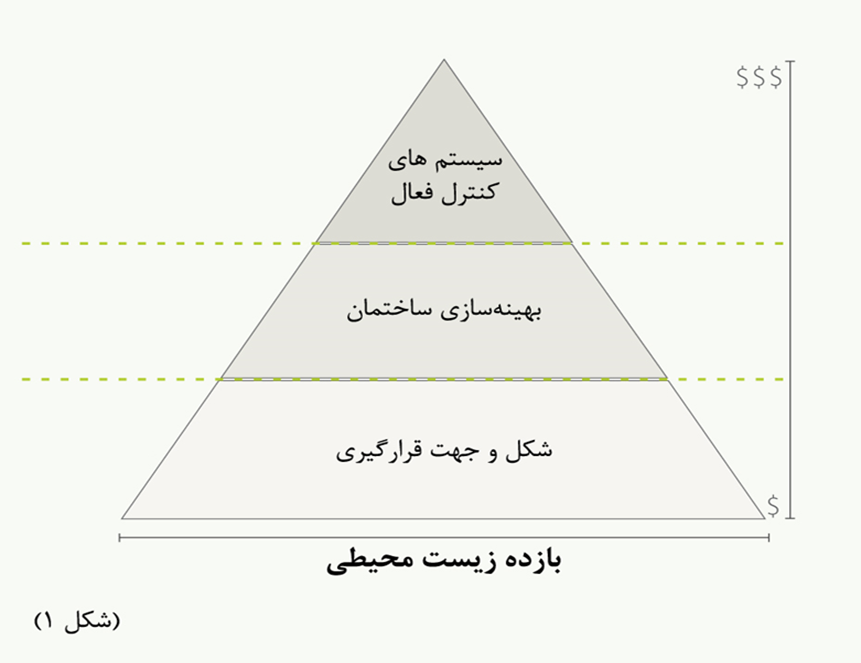 همانطور كه هرم (شكل 1) نشان می‌دهد بیشترین بازده زیست محیطی از عواملی ناشی می‌شود كه كمترین سرمایه گذاری مالی را نیاز دارند یعنی شكل و جهت شهر كه این موضوع در طراحی ساختمان‌های شهر مد نظر قرار گرفته است. در میانه هرم بهینه‌سازی ساختمان‌ها قرار می‌گیرد ابزار مورد نظر در این بخش شامل سایه‌اندازهای هوشمند، بهره‌گیری حداكثر از تهویه و روشنایی طبیعی می‌باشند. در بالاترین قسمت هرم سیستم‌های كنترل فعال قرار می‌گیرند از جمله سیستم‌های بازیافت گرما و فوتوولتائیك. ( شوکا خوشبخت بهرمانی 1389)
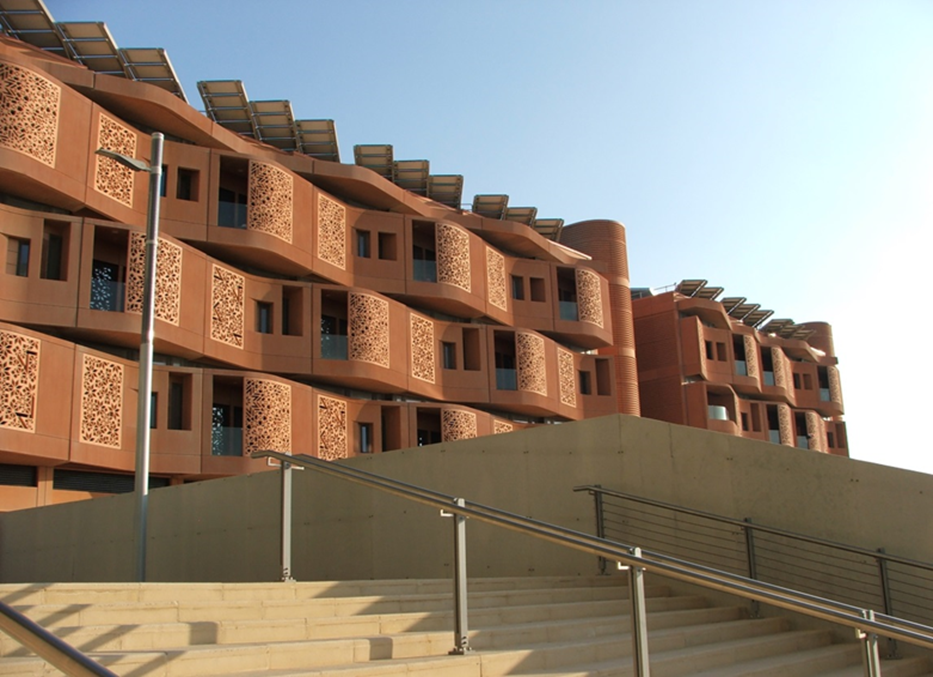 همانگونه كه مشاهده می‌كنید روشهایی كه بالاترین هزینه سرمایه گذاری را دارند كمترین تاثیرات زیست محیطی را دارند به همین دلیل تمركز اصلی طراحان بر روی بخش زیرین هرم بوده تا با كمترین هزینه اهداف زیست محیطی مورد نظر را تحقق بخشند و سیستم‌های فعال به عنوان آخرین راهكار مورد توجه قرار گرفته‌اند. جالب توجه است كه با استفاده از بكارگیری روش‌های بهینه‌سازی در دو ردیف زیرین هرم، میزان مصرف انرژی در مصدر سیتی نسبت به ساختمان‌های عادی به میزان 70% كاهش داده شده است. ( شوکا خوشبخت بهرمانی 1389)
سیستم حمل و نقل شهری در مصدر سیتی
زمانی که کار ساخت این شهر در سال 2013 به اتمام رسد اهالی آن می‌توانند با استفاده از یک خط راه‌آهن نوری، اتوبوس‌های الكتریكی و یک سری محفظه‌های حمل و نقل خودکار (كه خصوصی ترین وسایل نقلیه به حساب می‌آیند كه در پاركینگ‌های مشخصی در شهر قرار می‌گیرند و از طریق خطوط اتوبوس برقی قابل دسترسی هستند) در سراسر این شهر هفت کیلومترمربعی تردد کنند. بدین ترتیب حداكثر فاصله میان ایستگاه‌های موجود برای وسایل نقلیه عمومی در شهر حداكثر 300 متر خواهد بود. راه آهن نوری و خطوط متروی ابوظبی نیز از مركز شهر مصدر خواهند گذشت. خالد عواد” مدیر واحد توسعه مستغلات طرح “مصدر” شرکت انرژی آینده ابوظبی به خبرگزاری فرانسه در رابطه با این محفظه ها  گفت آنها شبیه یک آسانسور افقی هستند. فقط کافی است که بگویید کجا می‌خواهید بروید و آنها شما را به آنجا خواهند برد.( شوکا خوشبخت بهرمانی 1389)
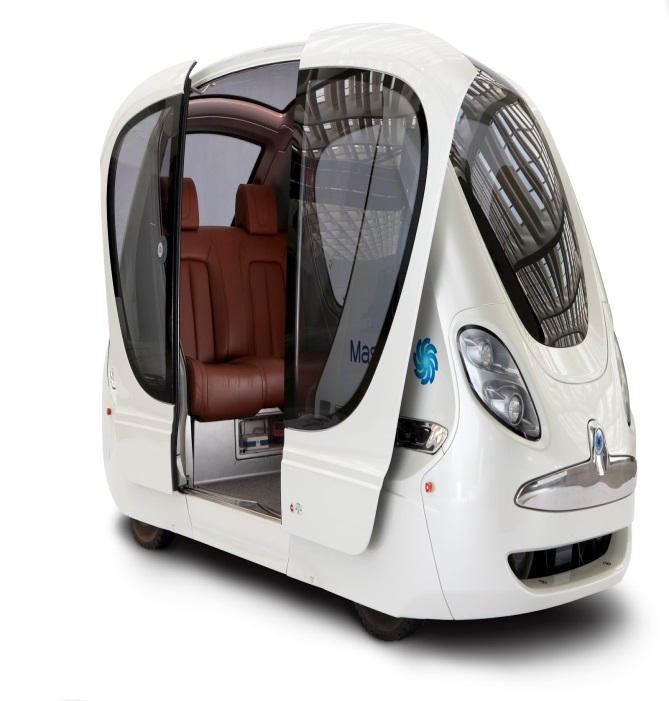 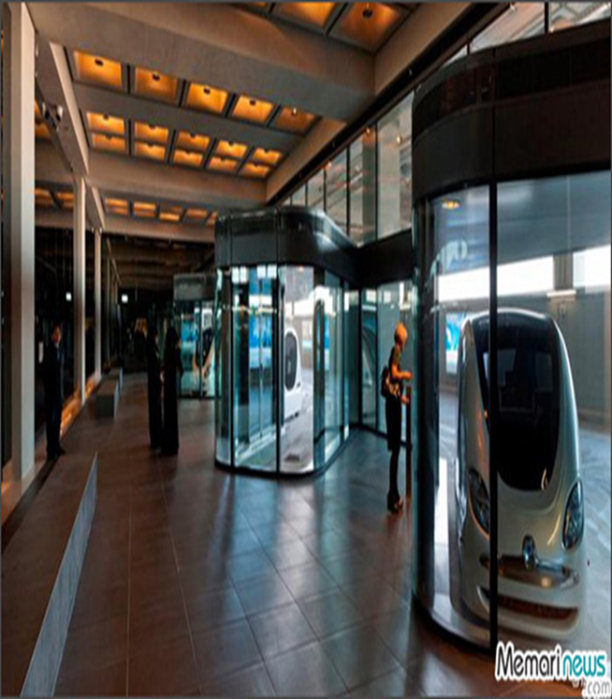 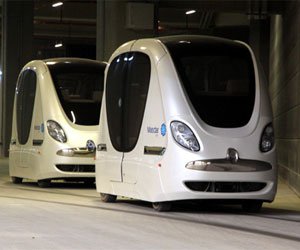 سیستم‌های بازیافت مواد
مصدر سیتی با دیدگاه به حداقل رساندن ضایعات و پسماند (حتی در مراحل ساخت شهر) مراحل ساخت و بهره برداری را می‌گذراند. بدین منظور جهت استفاده مجدد و بازیافت ضایعات ساختمانی تولید شده از جمله فولاد، بتن و الوار چوبی، همه پیمانكاران مصدر سیتی ضایعات ساختمانی خود را به مركز بازیافت مواد (جهت جداسازی و انجام فرایند بازیافت) انتقال می‌دهند. همچنین طراحی شهر به گونه‌ای می‌باشد كه 80 درصد آب مصرف شده در شهر نیز پس از بازیافت و پالایش شدن دوباره به چرخه مصرف باز می‌گردد. فاضلاب شهر نیز تصفیه ‌شده و به مصرف آبیاری گیاهان و نیازهای دیگر می‌رسد. همچنین بازیافت زباله و پسماند در شهر به شکلی است که تقریباً از تمام مواد دفع شده و زباله‌ها پس از بازیافت استفاده می‌شود. از آن بخش از زباله‌ها که قابلیت تبدیل شدن به کود و خاک غنی کشاورزی را دارند استفاده می‌شود و زباله‌های دیگر شامل پلاستیک و دیگر مواد مصنوعی کاملاً بازیافت خواهند شد. ( شوکا خوشبخت بهرمانی 1389)
نتیجه گيري:
توسعه پايدار نه فقط مقوله اي زيست محيطي بلكه امري اجتماعی، فرهنگي و اقتصادي نيز مي باشد و اكنون توسعه پايدار شهري يكي از مهم ترين چالش هاي جامعه جهاني در دوره اي است كه می تو ان آن را باتوجه به شتاب رو زافزون شهرنشيني كه مو جب شده است براي  نخستین بار در طول تاريخ بيش از نيمي از جمعيت جهان شهرنشين باشند ، “ عصر شهرها ” نامید. هنوز چشم انداز دور و درازی از توسعه و رشد شهرنشيني پيش روي نسل امروز و نسل هاي آينده جهانيان قرار دارد كه بر لزوم و ضرورت همكاري هاي محلي ، ملي و بين المللي در فائق آمدن بر مسائل و دشواري هاي آن دلالت دارد. از دهه 1990 میلادی به اين سو ، آگاهي وتوجه فزاينده به مسائل توسعه پايدار شهري ، اتخاذ راهكارهاي عملي و اقدامات مشخص درتحقق توسعه پايدار شهري را موجب شده است كه علي رغم موثر و نتيجه بخش بودن ، كافي نبوده بلكه تعيين كننده مسيري بوده است كه توسعه پايدار در ابتداي آن قرار داشته و هنوز راهي طولاني و دشوار در تحقق توسعه پايدار شهري مي بايد ايجاد و پيمود ه شود . در اين ميان نقش اقدام محلي براي نه فقط حل مسئله  همان منطقه بلكه به منظور فائق آمدن بر مسائل مشابه در مقياس جهاني بسيار مهم و برجسته ميباشد . در اين ميان نياز به ايده هاي نو و خلا قيت در انگيزش هاي عملي به سوي تامين و تحقق پايداري شهري از اهم ملاحظاتي است كه بايد در كنار ساير ضرورت هاي شناخته شده در اين خصوص مورد توجه قرار گيرد .
منابع:
نوابخش ، مهرداد وارجمند سیاه پوش ،اسحق،(1388)، مبانی توسعه پایدار شهری،چاپ اول ،انتشارات جامعه شناسان ، تهران
هاشمی دیزج, یعقوب, (1386), طراحی شهری پایدار
خوشبخت بهرمانی, شوکا,(1389) ,مصدر سیتی

1- Allen, A. & You, N. 2002, Sustainable Urbanisation: Bridging the Green and Brown
Agendas, The Development Planning Unit, University College London, London.
2- Carson, R., 1962, Silent Spring, Houghton Mifflin, Boston, Reprint by Mariner Books,2002.
3- Cohen, M. 1991, Urban Policy and Economic Development: An Agenda for the 1990s,
World Bank Policy Paper, Washington DC.
4- Meadows, D. et al. 1972, The Limits to Growth, Universe Books, New York.
5- UN-HABITAT 2002, Report of the First Session of the World Urban Forum, Nairobi,
Kenya, 29 April – 3 May 2002.
6- UN-HABITAT 2004, Report of the Second Session of the World Urban Forum, Barcelona,
Spain, 13 – 17 September 2004.
7- UN-HABITAT 2006, Report of the Third Session of the World Urban Forum, Vancouver,
Canada, June 19 – 23, 2006.
8- Wakely, P &You, N. 2001, Implementing the Habitat Agenda: In Search of Urban
Sustainability, The Development Planning Unit, University College London, London.
9- World Commission for Environment and Development (WCED) 1987, Our Common
Future, Oxford University Press, Oxford.
10- www.un.org/rio+5/summit
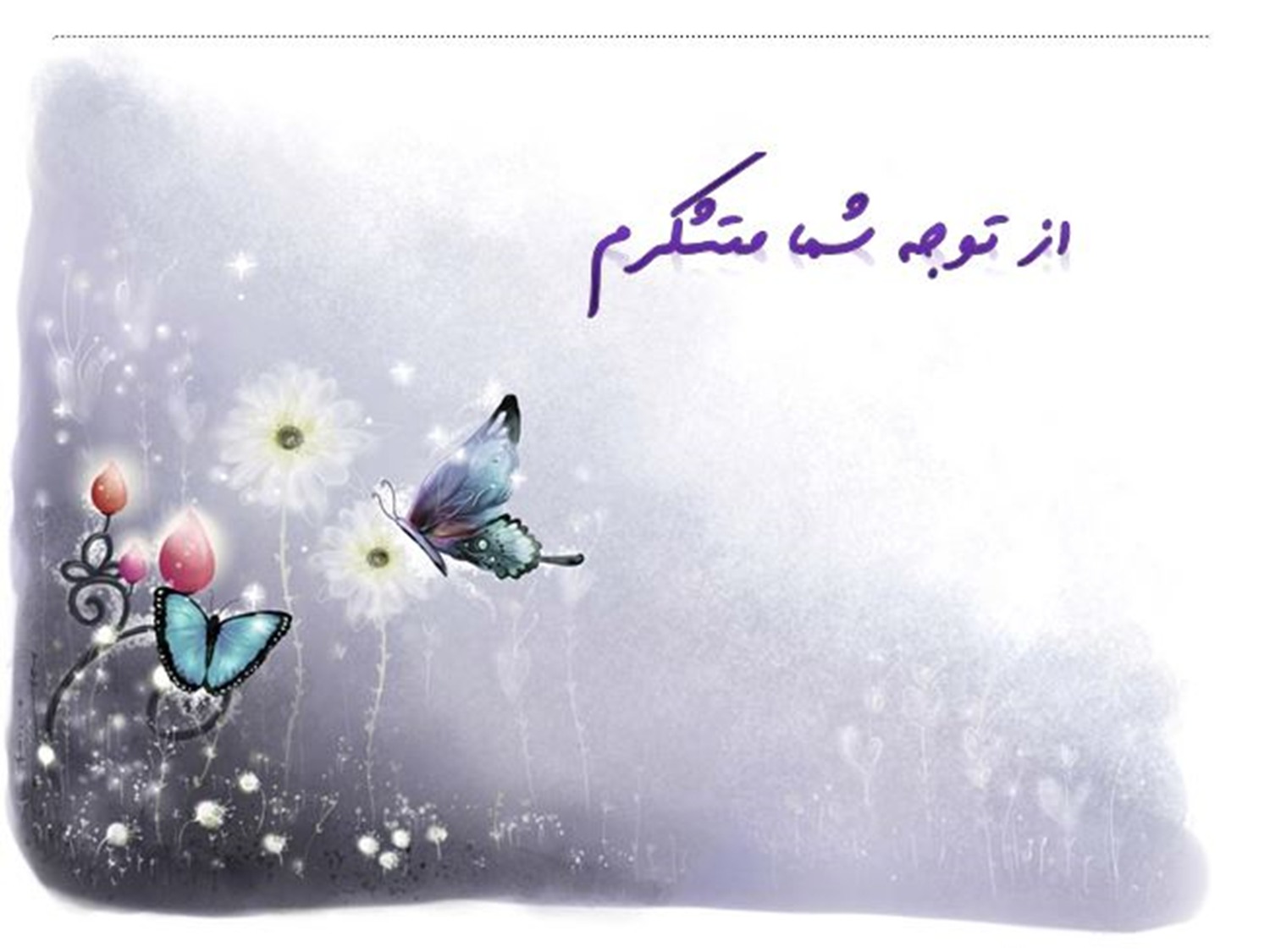